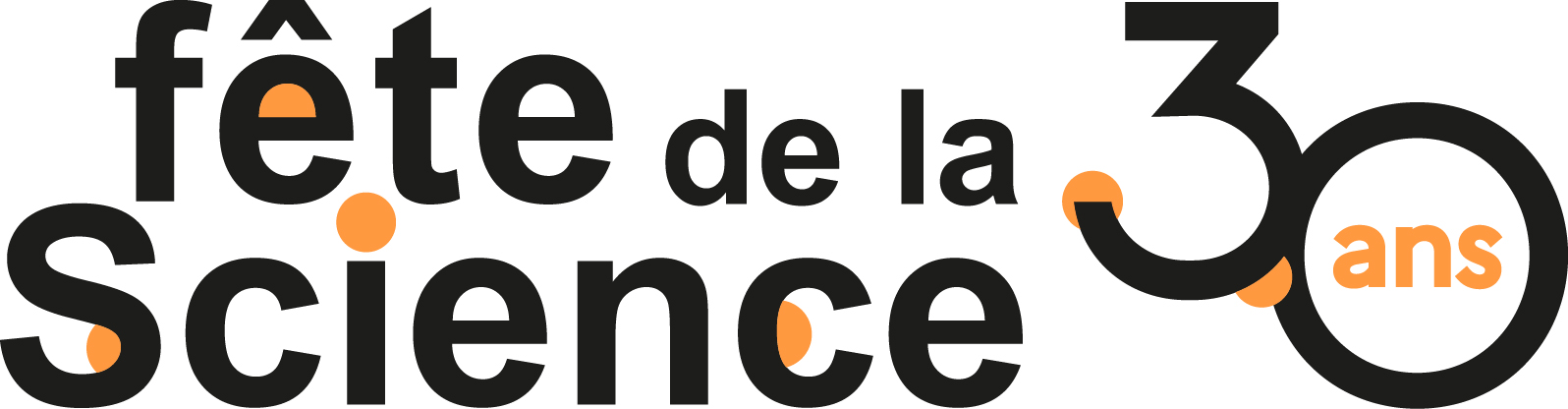 Participation du CPPM à la Fête de la science 2021
Discussion générale
07/04/21
[Speaker Notes: Questions sous-jacentes à cette question : qui, quoi, comment, quand, où ?!]
Fête de la science 2021https://www.fetedelascience.fr/
Présentation du cadre :

Objectif général de la manifestation nationale : promouvoir la culture scientifique et technique
Le ministère de l'Enseignement Supérieur, la Recherche et l'Innovation organise la Fête de la science 2021…sous réserve du respect des mesures sanitaires en vigueur
Anniversaire des 30 ans (comité « histoire »)   Science en fête
L’émotion de la découverte, thématique nationale 2021 
Sciences participatives 

Du 1er 11 octobre 2021
Coordination régionale PACA : association des Petits Débrouillards
Coordinations départementales :
Dans le Var : association Gulliver
Dans les Bouches-du-Rhône : association des Petits Débrouillards

À La Seyne-sur-Mer : la municipalité co-organise le village des sciences avec l’association Gulliver
	
A Marseille : la municipalité va peut-être participer avec l’association des Petits Débrouillards ?
Discussion générale
04/07/21
Fête de la science 2021
Formes possibles : 

Sciences dans les classes 
		Comme en 2020, la fréquentation des événements par les scolaires est incertaine. 
		La coordination régionale, en lien avec les Rectorats, propose que des scientifiques 				(chercheur.es, médiateurs.rices, ingénieur.es, etc.) viennent à la rencontre des scolaires 		au sein des établissements ou en visio depuis leur laboratoire par exemple.
		
Conférences grand public en distanciel

Visites insolites (au laboratoire, accueil d’un groupe de 10 personnes, 2 sesssions possibles)

Grand jeu régional : challenge avec des expériences à réaliser [en construction]

Villages des sciences avec une organisation en lien aux conditions sanitaires, avec des écrans géants pour effectuer des séquences live 

Des animations virtuelles
Escape Game CPPM
Visite virtuelle CPPM
Discussion générale
07/04/21
Fête de la science 2021
Villages des sciences 2021 
 A Marseille ???
 A La Seyne-sur-Mer :
	Un village présentiel ET adapté au Covid : 
	plusieurs « petits barnums », un écran géant, des activités « hors les murs ». 

	Le Village des Sciences aura lieu sur l’esplanade marine (site où se tenait le grand chapiteau). 
	Il est 	prévu de louer et d’y installer des barnums solides de 25m² (5mx5m) avec parquet en nombre 	suffisant pour accueillir les partenaires, leurs équipes et leurs supports. 

	Le village se tiendra le vendredi 1er et le samedi 2 octobre 2021 (pas de décisions concernant le 	dimanche 3 ni la reconduite d’une soirée sciences (vendredi ou samedi soir ?). 

	+ Fiche logistique VDS 2021 à nous retourner avant le 12 avril (Qui ? Quoi ? Quand ?). 

	Nous envisageons la mise en place d’un ou plusieurs écrans géants connectés (cinéma plein air, 	live, duplex, etc.) pouvant diffuser en direct les temps forts sur les stands ou des visites en duplex 	live de laboratoires. 
	De plus, des activités « hors les murs » (visite naturaliste de la Seyne-sur-Mer, sciences 	participatives etc.) seront bien accueillies afin de proposer une alternative aux visiteurs si le village 	est saturé. 

	Les axes thématiques du village : 
	métiers des sciences, science au féminin, innovaSciences : entreprises innovantes et start’up.
Discussion générale
07/04/21
Fête de la science 2021
CALENDRIER 
Le 12 avril : retour du document rempli de la « Fiche logistique Village des sciences 2021 » 

Les 13 et 15 avril : formations gratuites Escape Games (outils clefs en main) : deux sessions de 4 heures (de 10h à 12h et de 14h à 16h). 
https://www.echosciences-paca.fr/communautes/fete-de-la-science-en-paca-fdspaca/annonces/espace-games-de-nouvelles-formations-en-ligne-disponibles 

Entre le 19 et le 23 avril : 
3ème réunion préparatoire pour le village des sciences de La Seyne-sur-Mer en visioconférence. Merci de remplir le framadate : https://framadate.org/I34Yqnp5Alcbwfy9 
Pas de réunion programmée pour l’instant pour Marseille

Le 21 avril, de 18h à 20h : suivez le format « Vrai – Faux – Flou » sur Echosciences Normandie https://www.echosciences-normandie.fr/communautes/le-dome/evenements/data-ia-vrai-faux-flou 

Avant le 22 mai : l’inscription de notre projet se fait directement en ligne, via le site national de la Fête de la Science

Le 10 juin : les candidatures sont soumises au Comité régional de labellisation.
Discussion générale
07/04/21
Fête de la science 2021
Informations données par le coordinateur du Var pour inciter les scientifiques à participer à la FS :

1% Loi de Programmation de la Recherche 2021 – 2030 consacré au partage de la Culture Scientifique Technique et Industrielle (CSTI). 

https://www.enseignementsup-recherche.gouv.fr/cid156999/diffusion-recherche-dans-societe-economie-renforcer-les-relations-entre-les-scientifiques-les-citoyens.html

Communication digitale : utiliser la puissance du collectif, les partages, etc. pour améliorer la portée de la communication digitale.
Discussion générale
07/04/21
Fête de la science 2021
Souhaitez-vous participer à la Fête de la science ?
Sous quelles formes ?
Visite insolite
Escape 
Visite virtuelle 
Village des sciences de :
Marseille ?
La Seyne-sur-Mer ?

Fil conducteur ?
Evolutions de la science et de la technologie en 30 ans 
https://replay.orange.fr/groups/M6CU1566999234EM6/videos/M6CU0112729?categoryId=000-058-030&channelId=catchuptv_m6_umts
 autre ?
Discussion générale
07/04/21